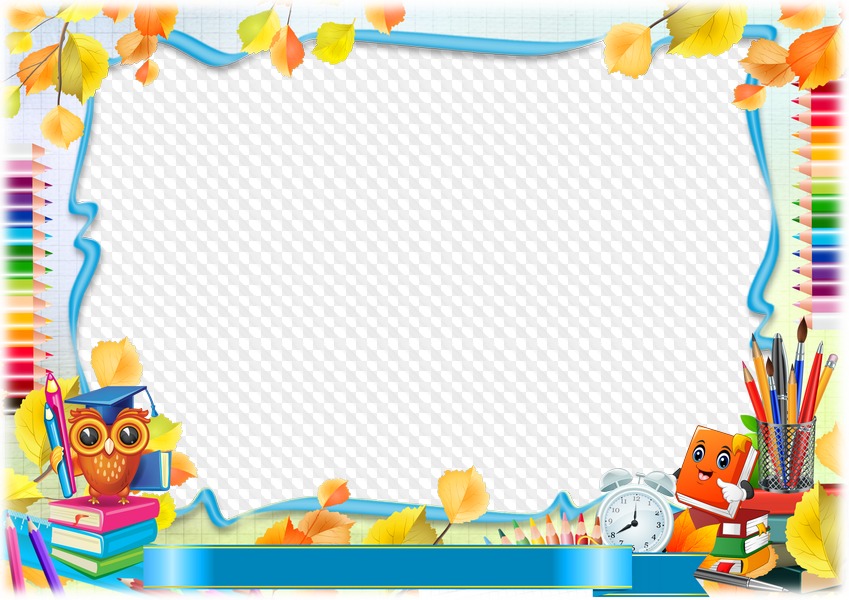 Промежуточная аттестационная работа по предмету «Рисование»
ДОМИК
ДОМИК
ученика 1 класса
Чернявского Андрея
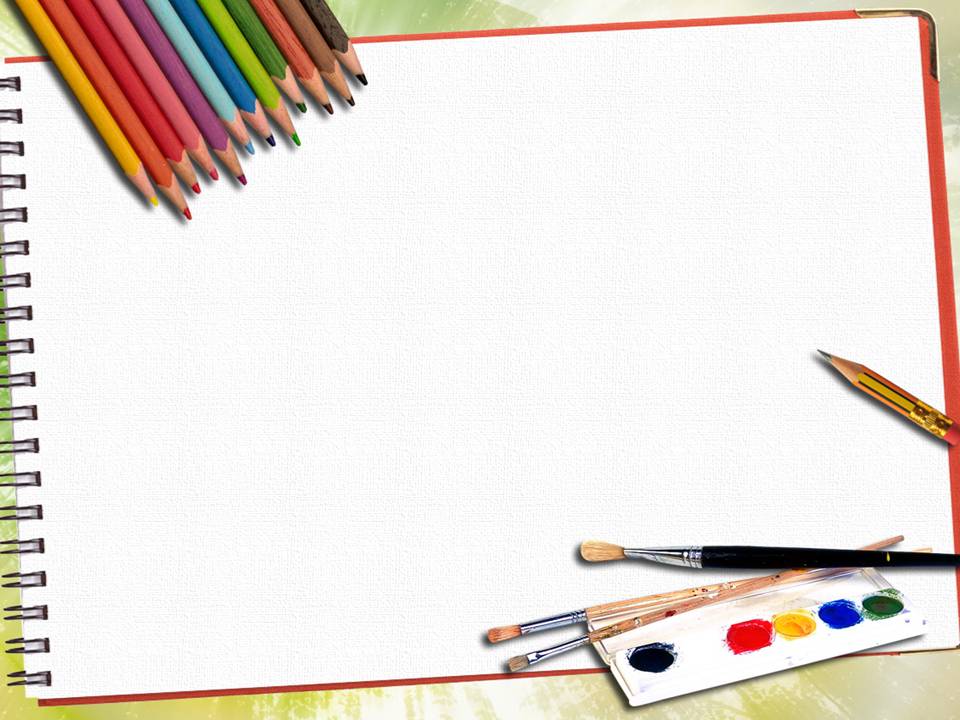 В свободное от учебы время я очень люблю собирать конструкторы 
и строить различные модели, поэтому мне очень интересной показалась  идея построить дом на бумаге, используя всевозможные подручные средства.

    Для своей аттестационной работы я выбрал нетрадиционные 
техники рисования: 
рисование штампами;
тычковое рисование;
нанесение оттисков.
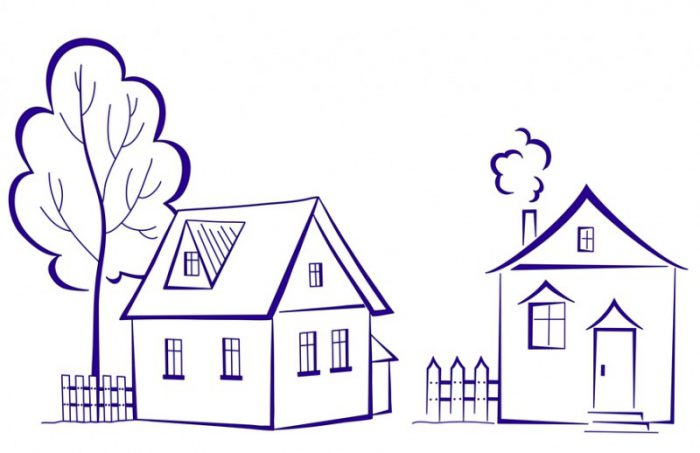 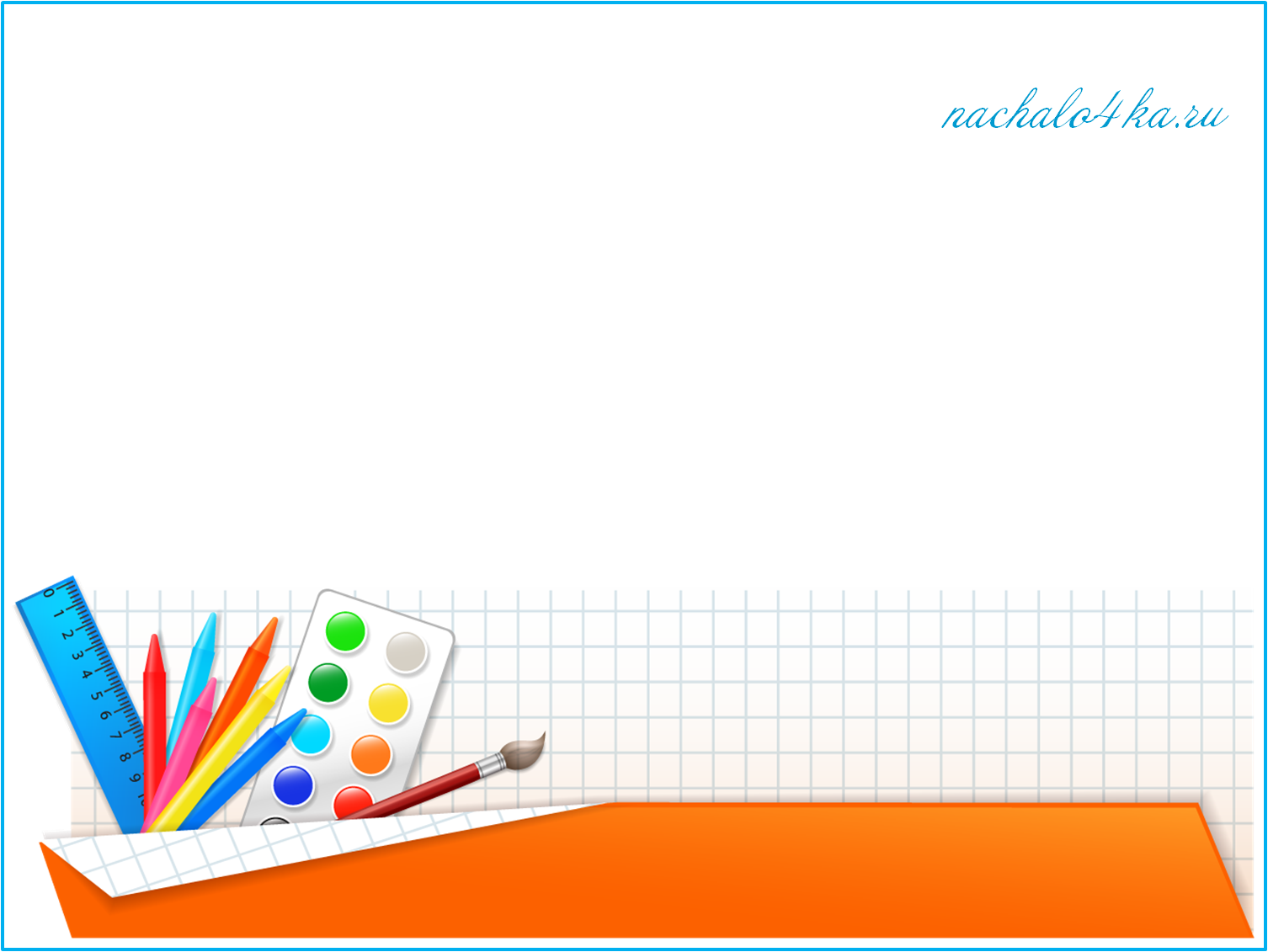 Первым делом я приготовил все необходимые для работы материалы. Мне понадобились:    альбом и карандаш;    краски гуашь;    стаканчик с водой;    емкость для разведения красок;    подручные средства для творчества:
 стирательная резинка, колпачки,
 ватные палочки и прочие мелкие 
предметы.
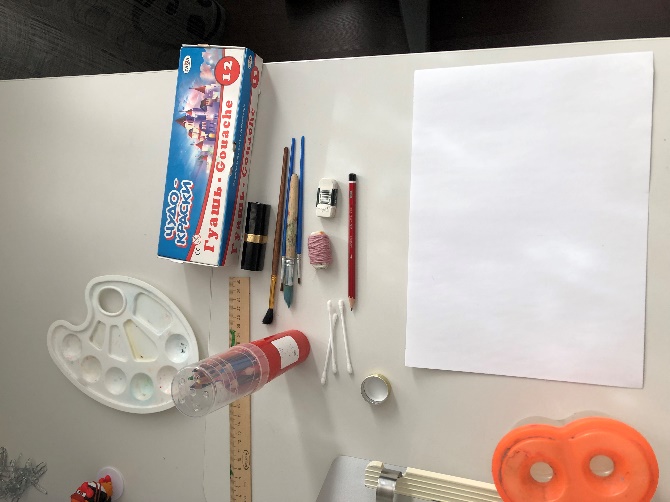 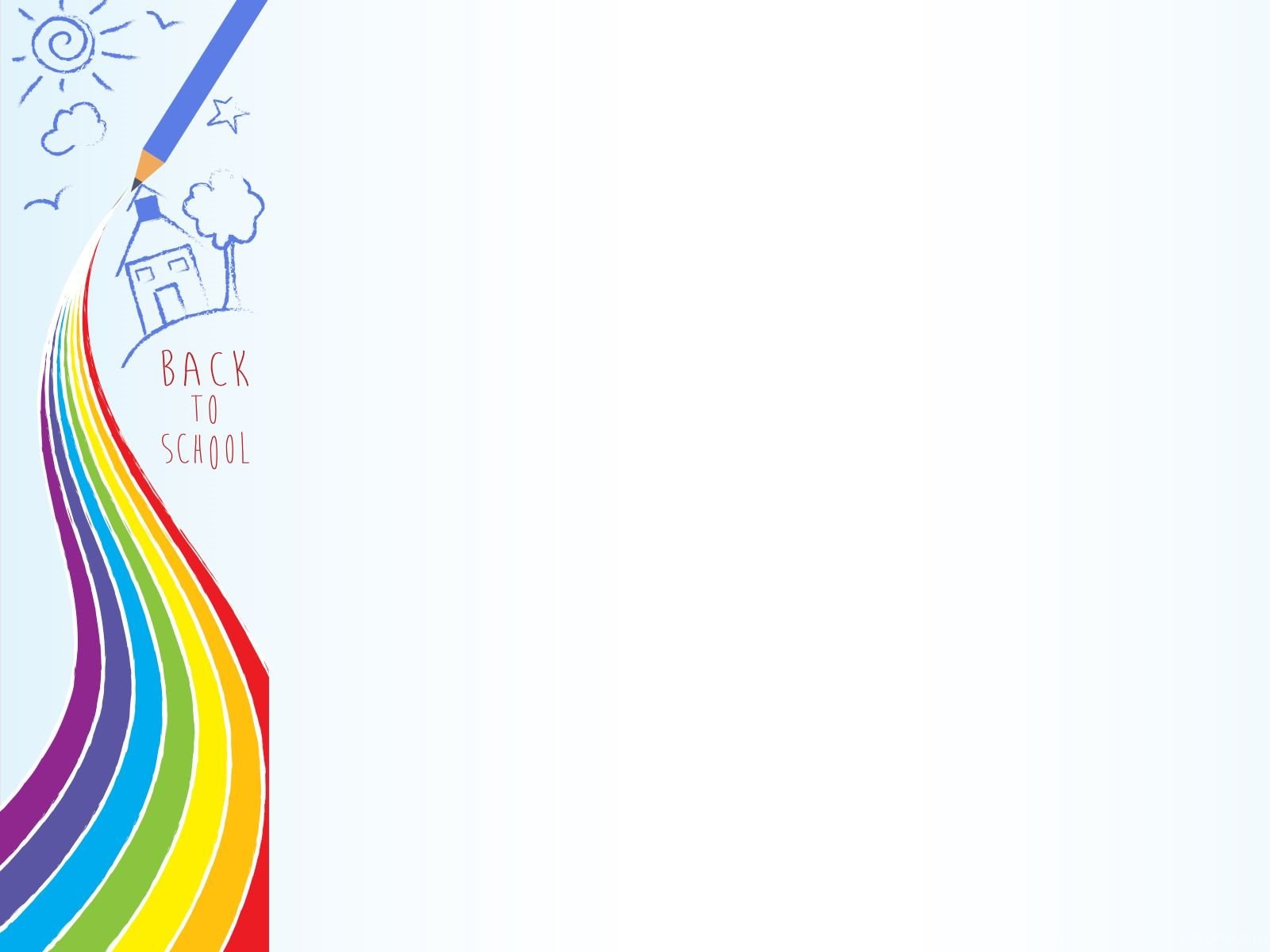 На следующем этапе я обдумал из каких 
геометрических частей  будет состоять 
мой домик и начертил схему 
на альбомном листе.
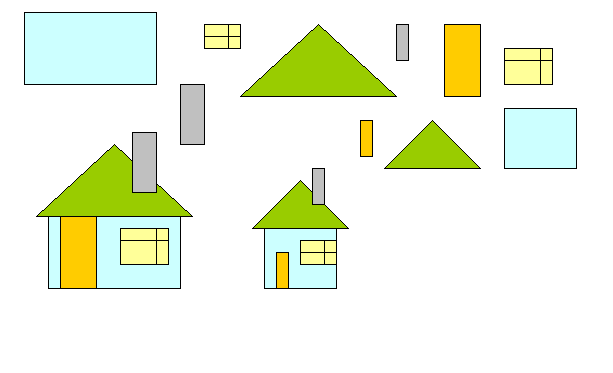 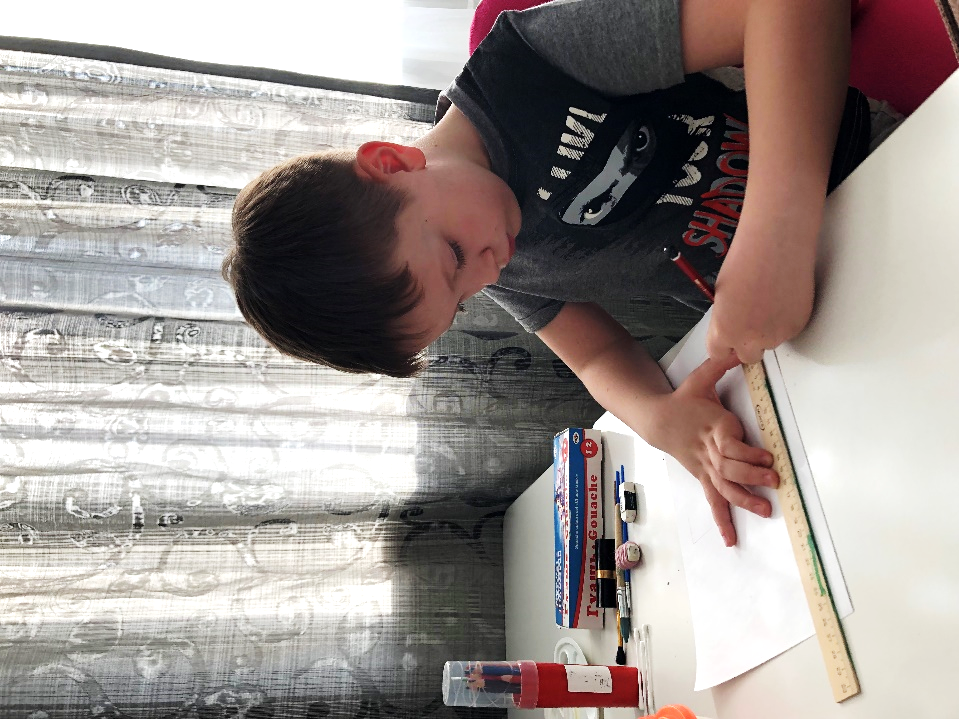 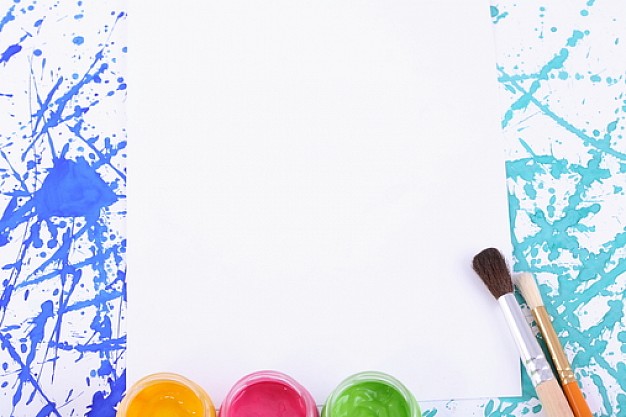 Далее я занялся нанесением штампов 
на чертеж.
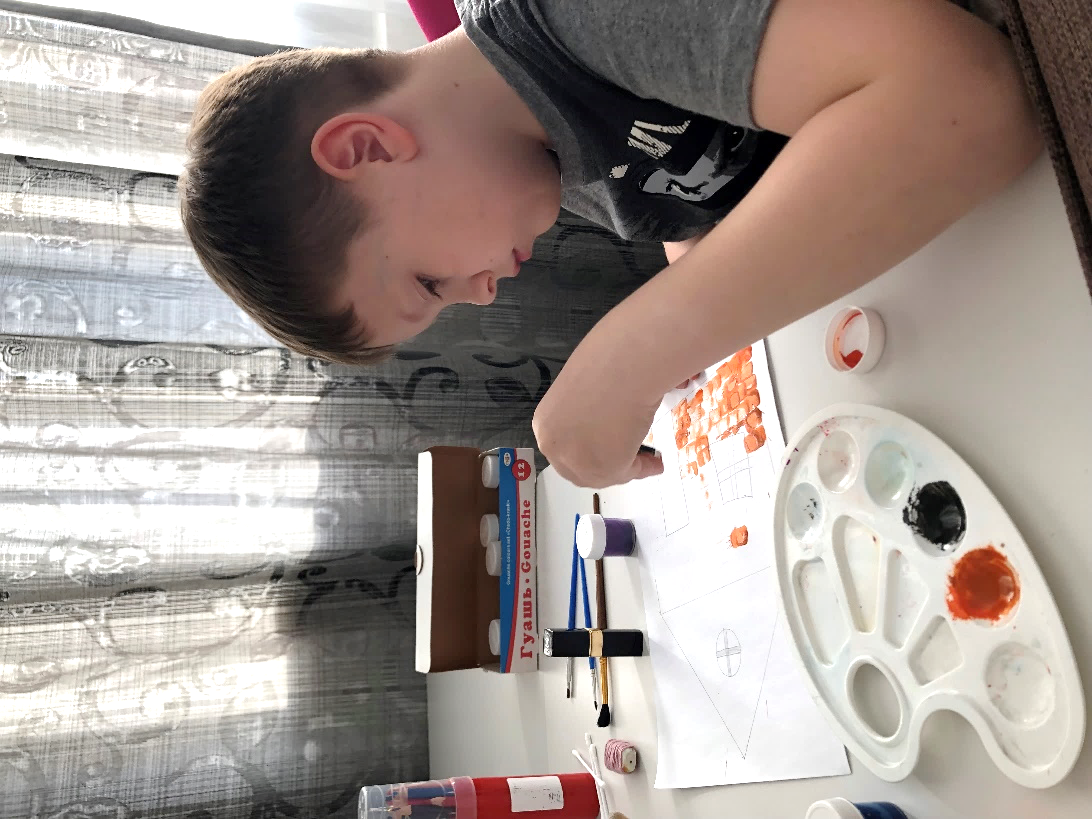 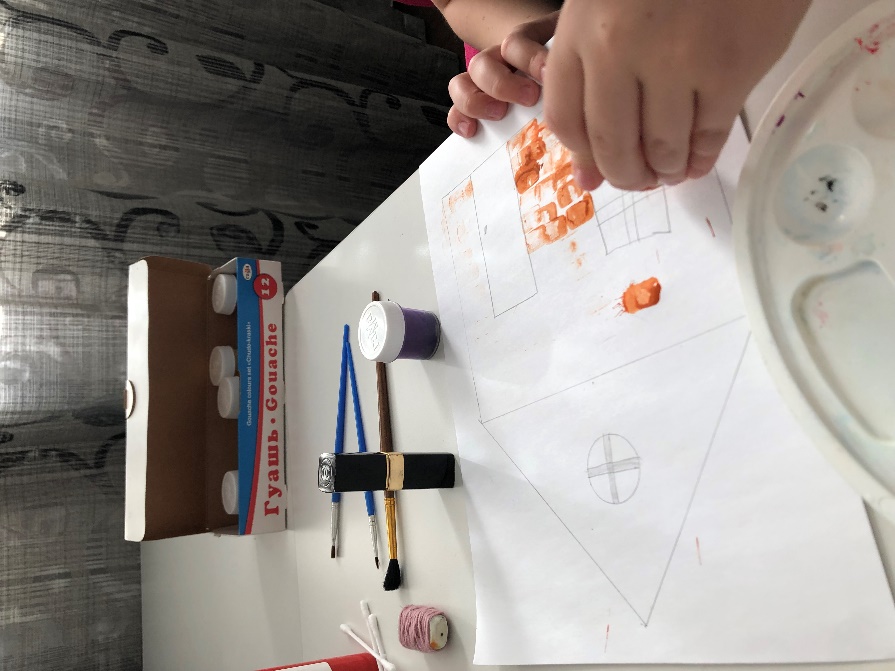 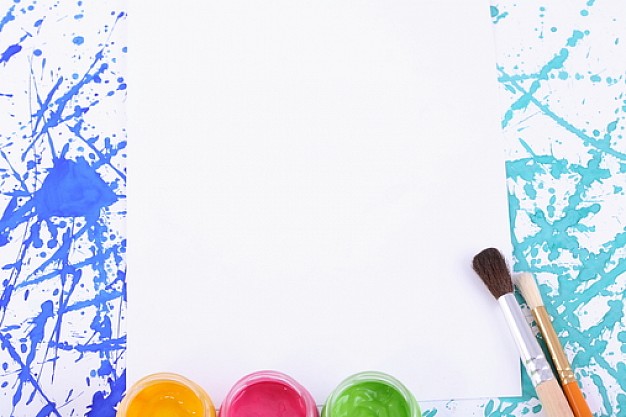 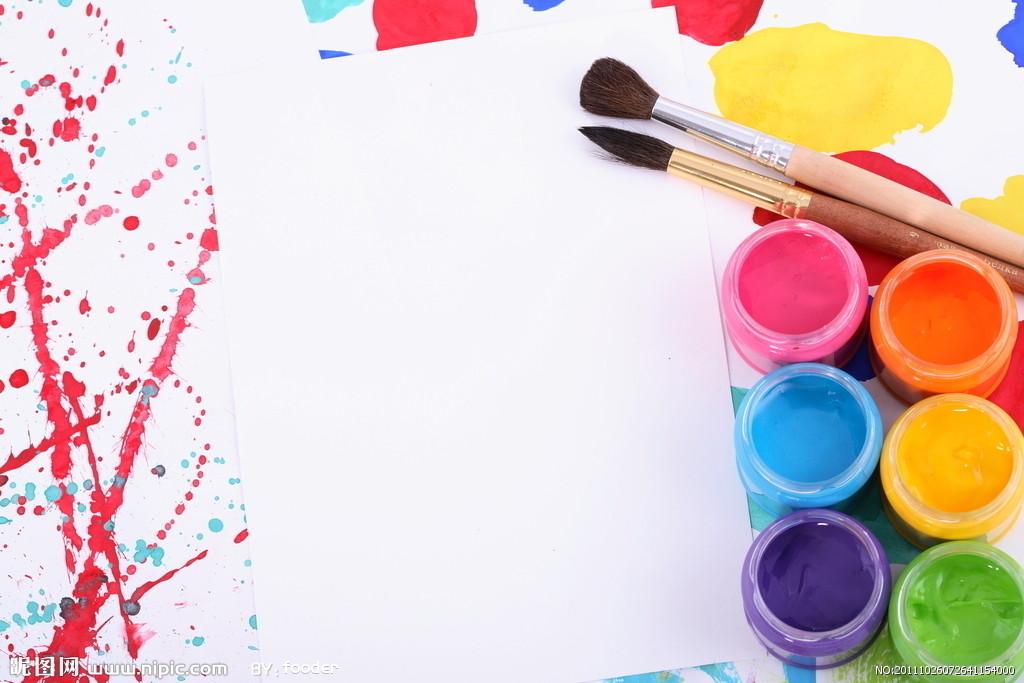 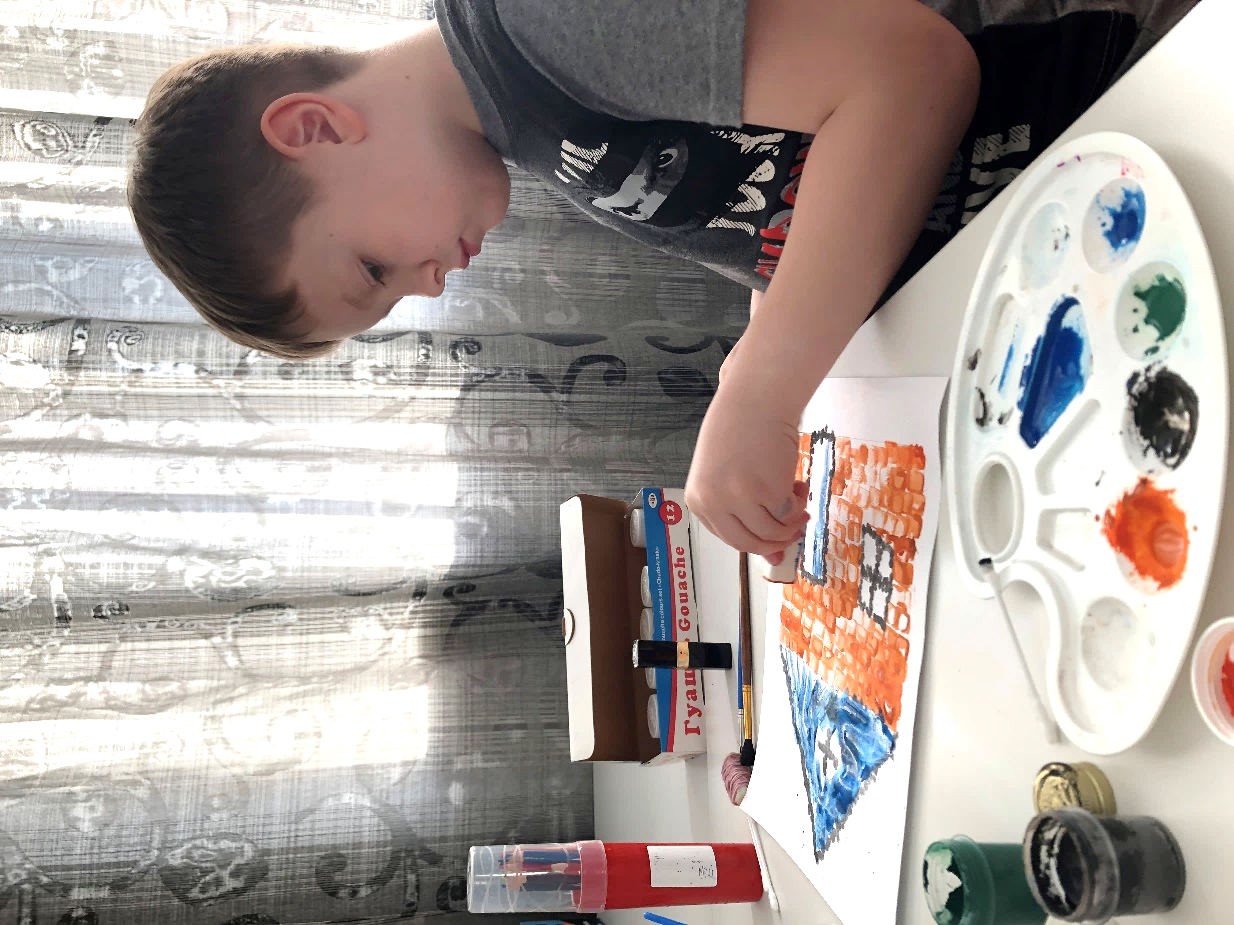 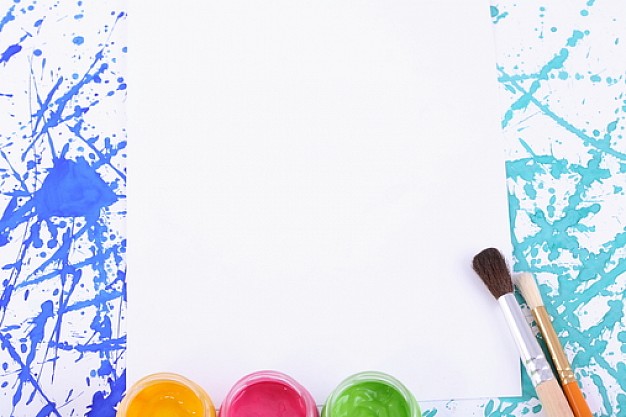 Используя ватные палочки, я 
нарисовал контуры окон, дверей 
и крыши.
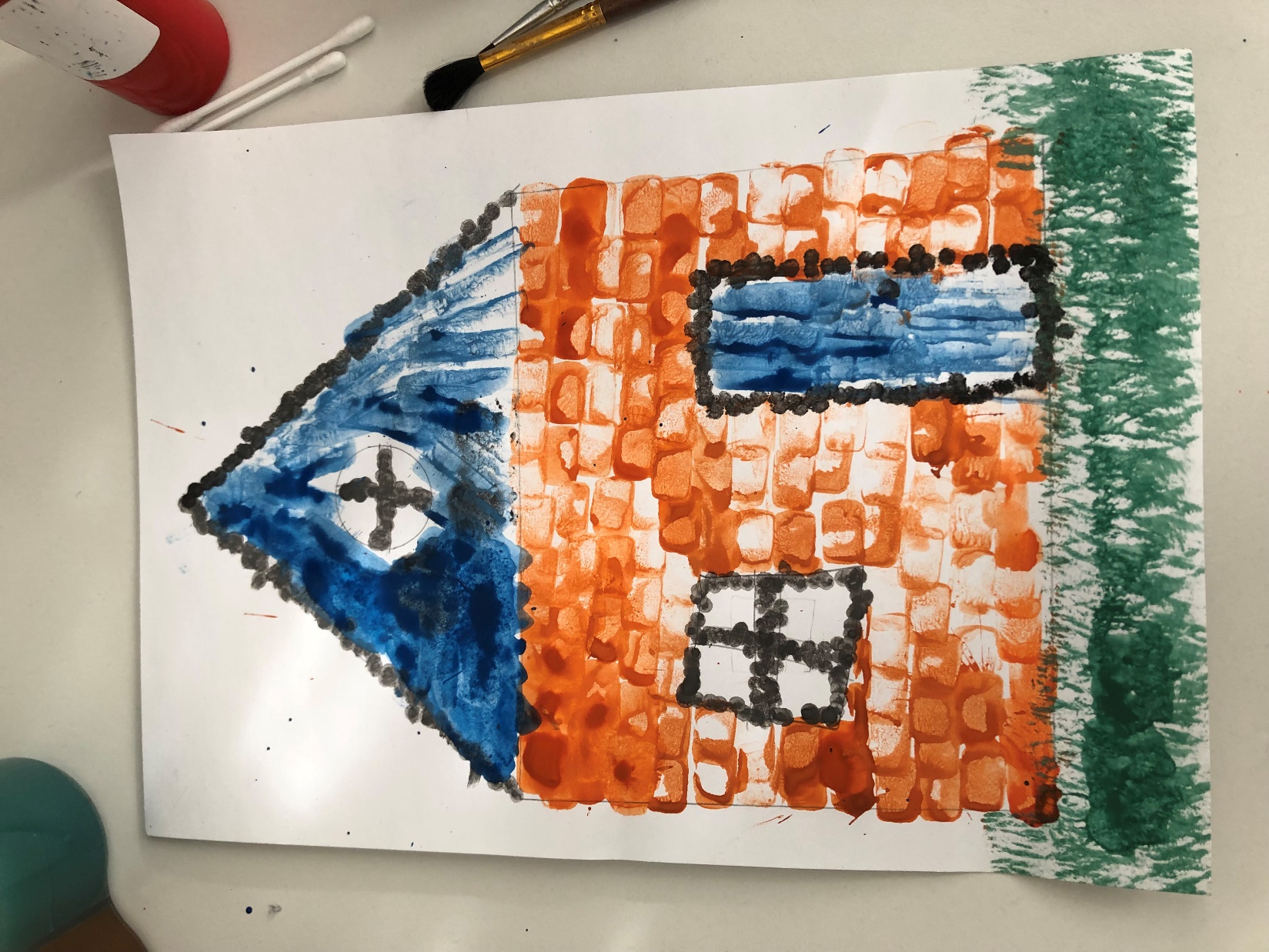 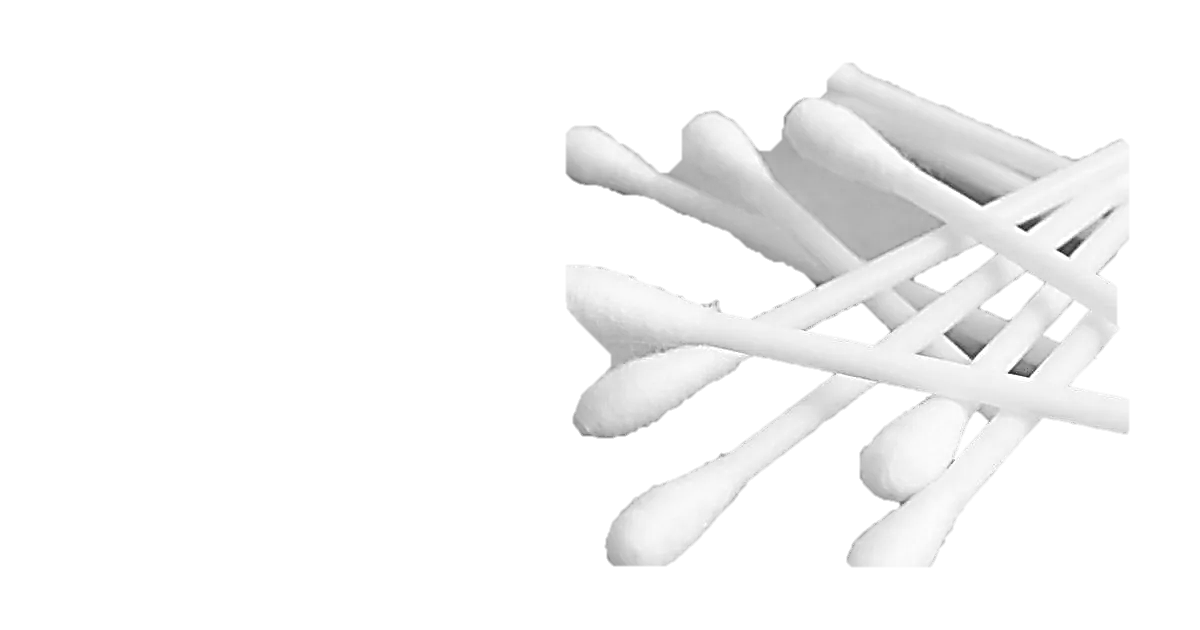 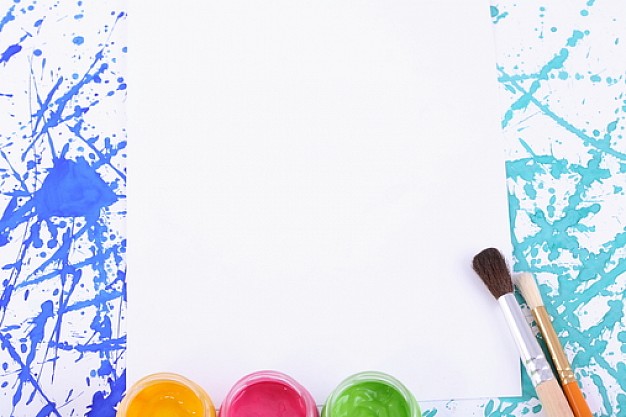 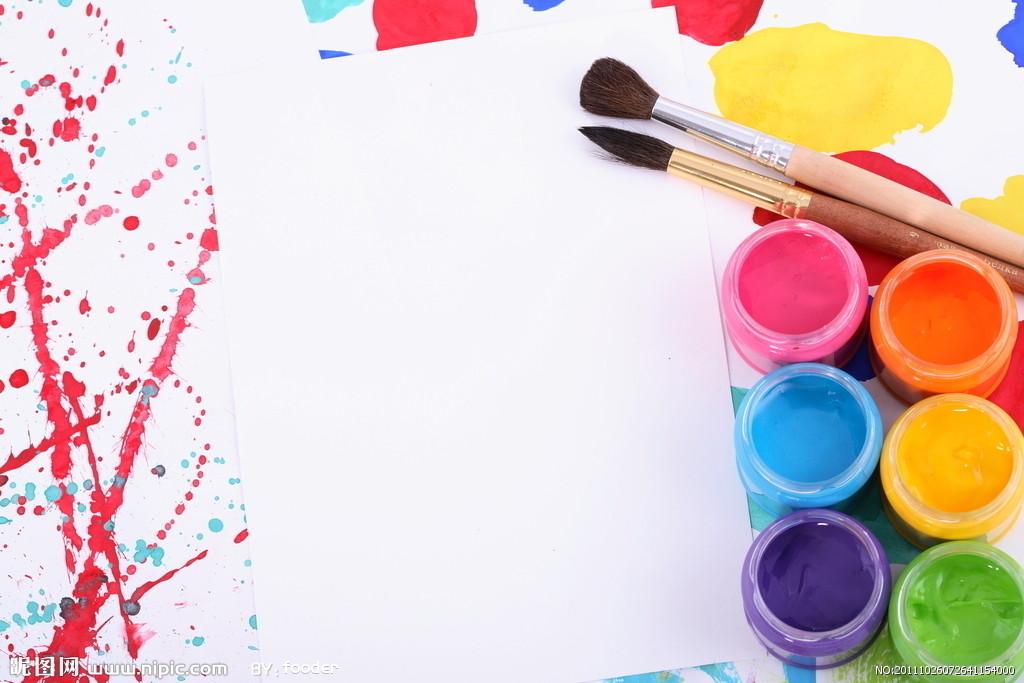 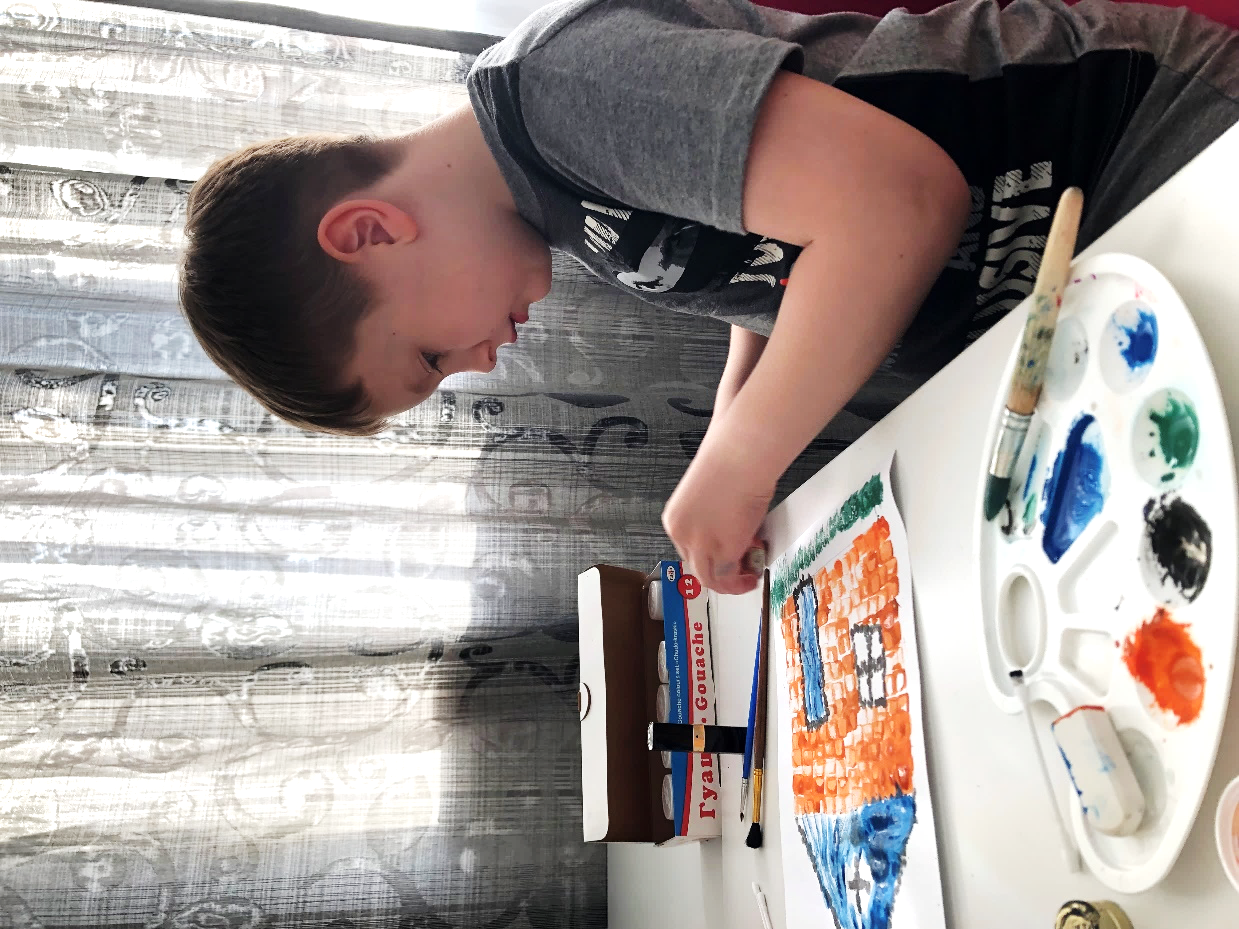 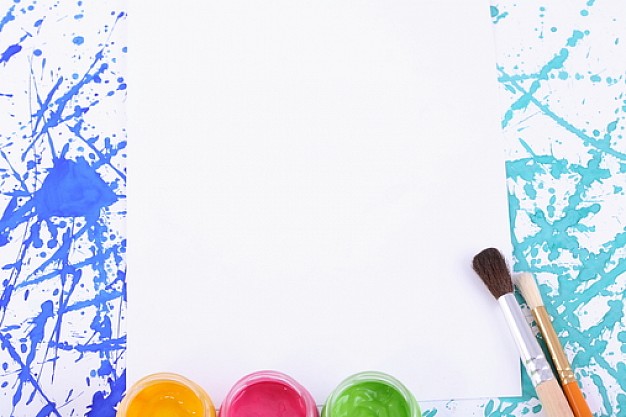 Вот что у меня получилось!
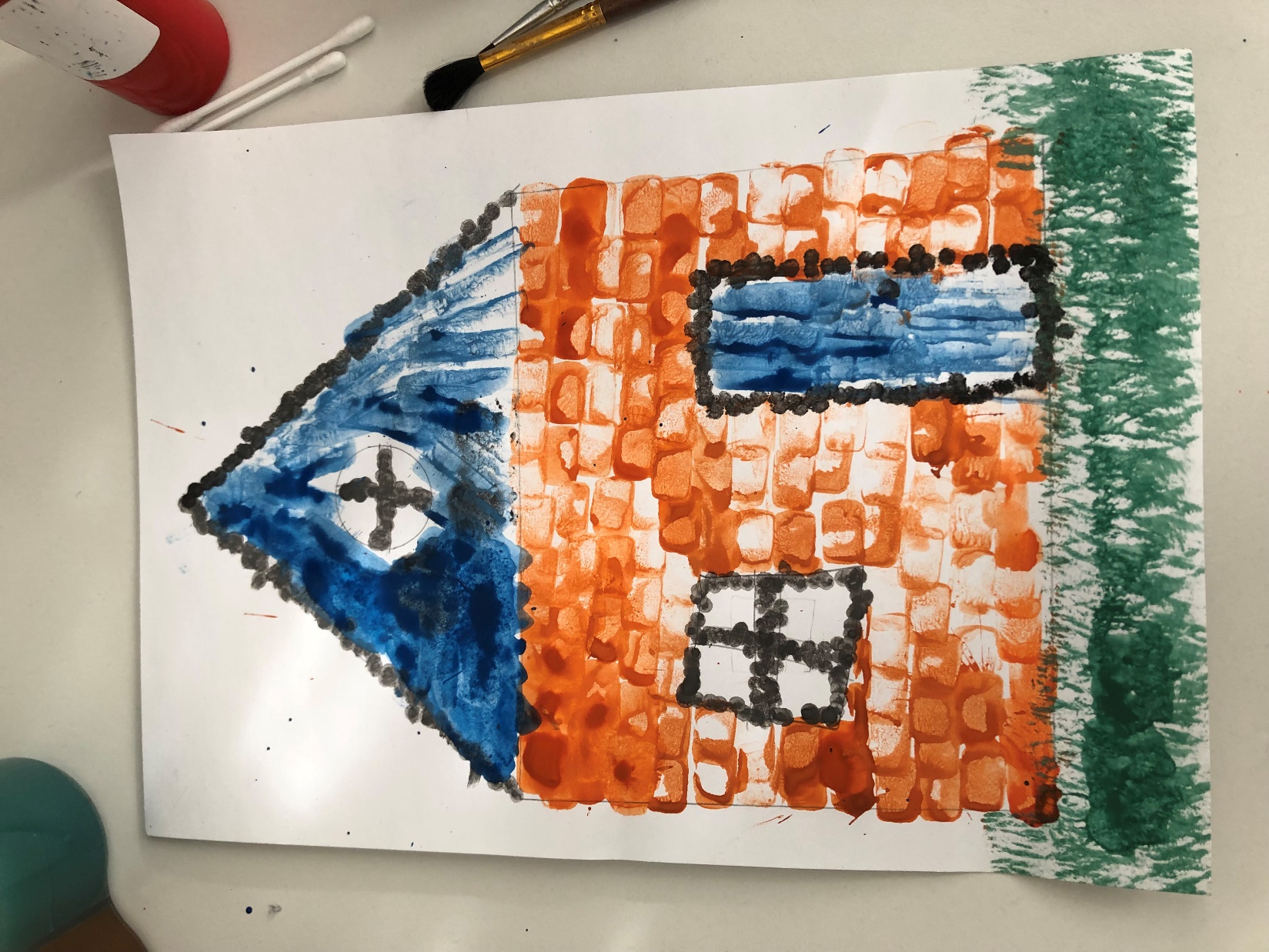 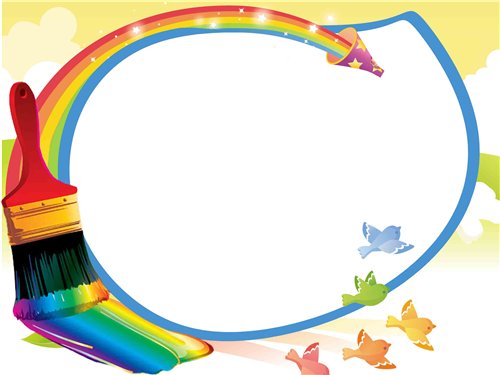 Спасибо 
за внимание!